What You Need to Know About Financial Aid
Nanci Regehr
Financial Aid Director, Rio Salado College
nanci.regehr@riosalado.edu
We place you at the heart of what we do.
mindfulness • empathy • happiness • resilience
Topics We Will Discuss
What is financial aid?
Cost of attendance (COA)
Expected family contribution
Financial need
Types and sources of financial aid
Free Application for Federal Student Aid (FAFSA)
Special circumstances
What is Financial Aid?
Financial aid consists of funds provided to students and families to help pay for postsecondary educational expenses
Scholarships
Grants
Federal Work Study
Student Loans
Parent Loans
Veterans Educational Benefits
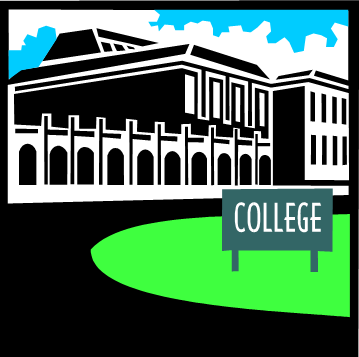 What is Cost of Attendance (COA)?
What is Expected Family Contribution (EFC)?
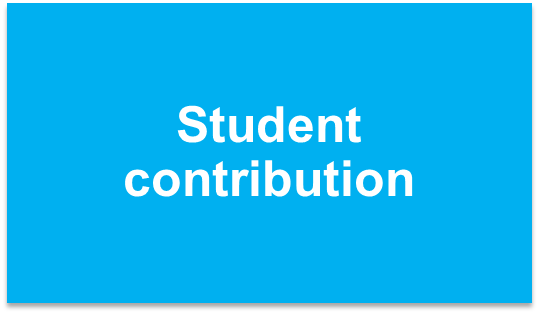 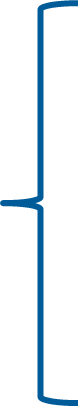 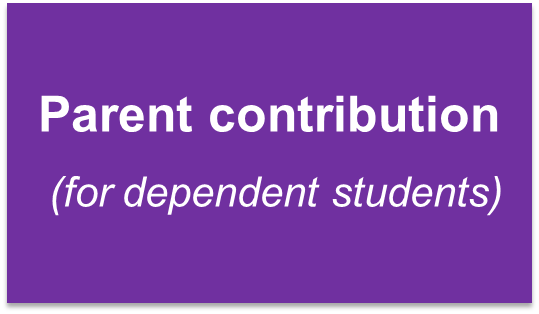 What is Financial Need?
Types of Financial Assistance
Scholarships – Gift Aid
Money that does not have to be paid back
Awarded based on merit, skill, or unique characteristic

Where do I look?
Financial Aid/Scholarship Website
Career Center Website  
World Wide Web
Parents employment
Community 
Fastweb.com
Grants – Gift Aid
Criteria is Predominantly Need Based

Various Types 

-Pell Grant (Max Pell Grant $6,895/year for 2022-23)

-Institutional and Other Federal Grants
Loans – Self Help
Money students and parents borrow to help pay college expenses 
Repayment begins 6 months after education is finished
Federal Direct Subsidized, Unsubsidized, and PLUS
Private
Loans – Self Help
Only borrow what is really needed. The loan will be dually and equally disbursed during your enrollment period. 
Look at loans as an investment in your future
Keep in mind there are aggregate loan limits
Loan Limits
Federal Work Study – Self Help
Job on Campus

Payment is a Paycheck for Work Performed

America Reads/America Counts

Not Reported on the FAFSA when that year's income is reportable
Free Application for Federal Student(FAFSA)
FAFSA
Collects demographic and financial information
Information used to calculate the expected family contribution (EFC)
Colleges use EFC to offer financial aid
May be filed at any time during an academic year, but no earlier than October 1st prior to the academic year for which the student requests aid
For the 2023-24 academic year, the FAFSA may be filed beginning October 1, 2022
Colleges may set FAFSA priority dates
Ways to Complete the FAFSA
FAFSA on the Web (FOTW)
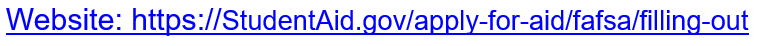 Benefits of Using FOTW
Built-in edits to prevent costly errors
Skip-logic allows student and/or parent to skip unnecessary questions
Option to use Internal Revenue Service (IRS) Data Retrieval Tool to import tax data
More timely submission of original application and any necessary corrections
More detailed instructions and “help” for common questions
Ability to check application status online
Simplified application process in the future
FSA ID
•Student and parent must each have FSA ID

•Parent without SSN cannot obtain FSA ID. Must print, sign, and mail paper signature page

•Only the owner should create an FSA ID

• Apply at:
https://studentaid.gov/fsa-id/create-account/launch
IRS Data Retrieval Tool (DRT)
Allows for certain tax return information to be transferred from the IRS database
Participation is voluntary and student chooses whether to transfer data to FOTW
IRS will authenticate taxpayer’s identity
If tax record is found, IRS transfers information to populate the FAFSA
Reduces documents requested by financial aid office
IRS Data Retrieval Tool
Who Is Included in Household Size?
* Included only if receiving more than half support between 7/1/23 to 6/30/24.
Special Circumstances
Conditions exist that cannot be documented with the FAFSA
Send written explanation and documentation to your college’s financial aid office
College will review and request additional information if necessary
Decisions are final and cannot be appealed to U.S. Department of Education
Questions?